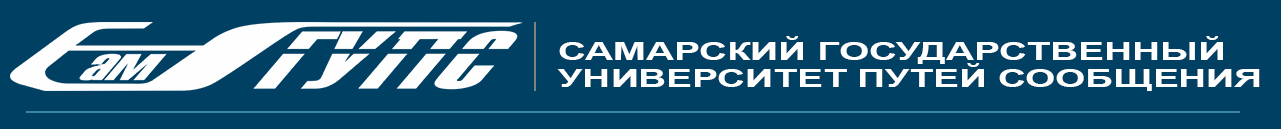 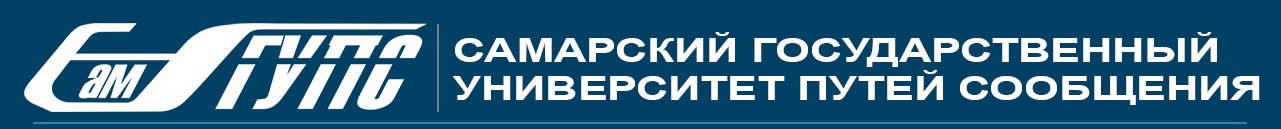 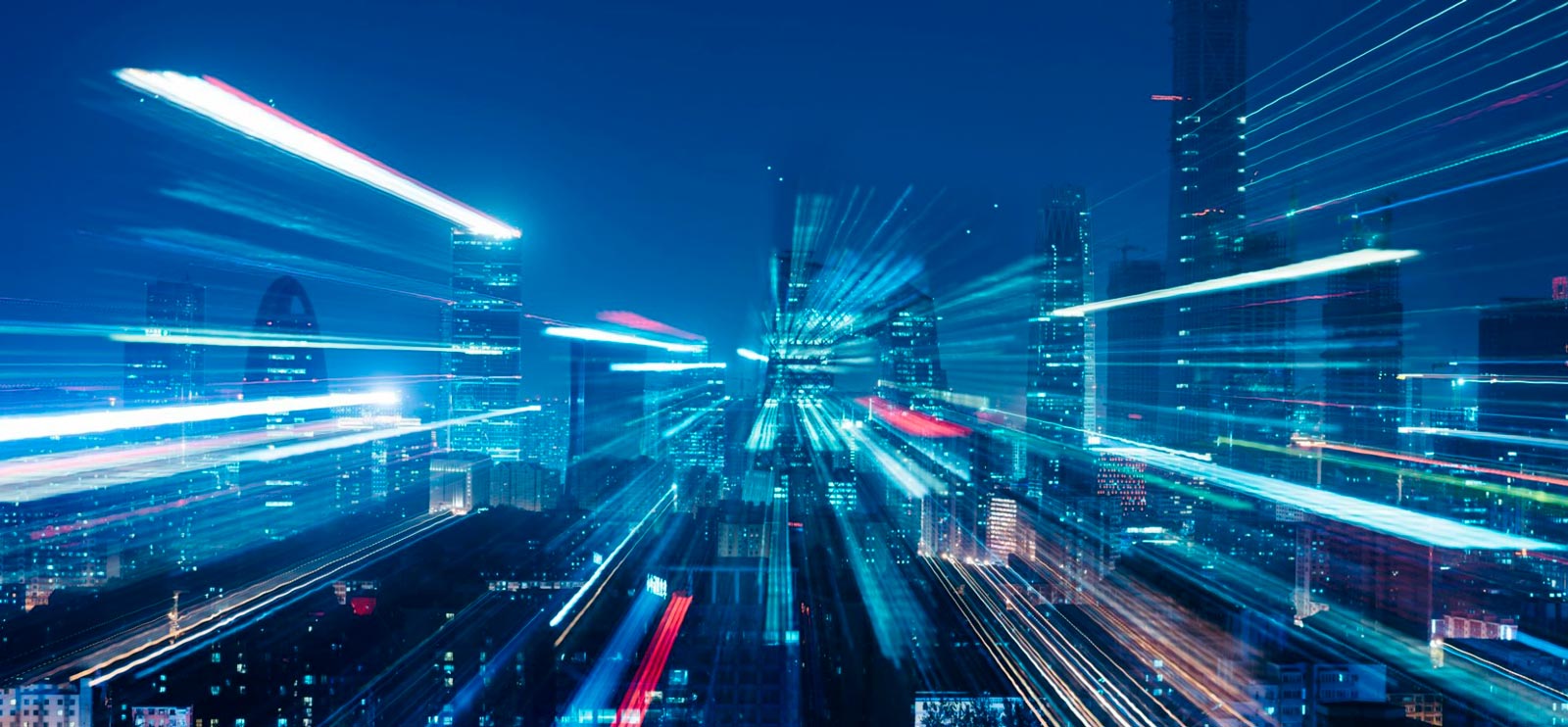 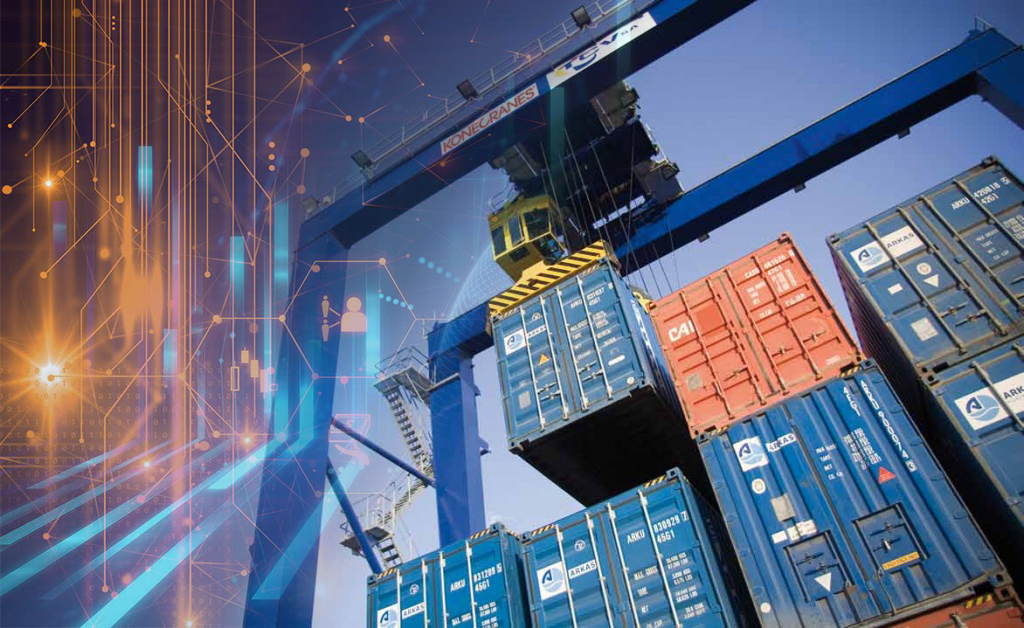 Накопитель избыточной энергии
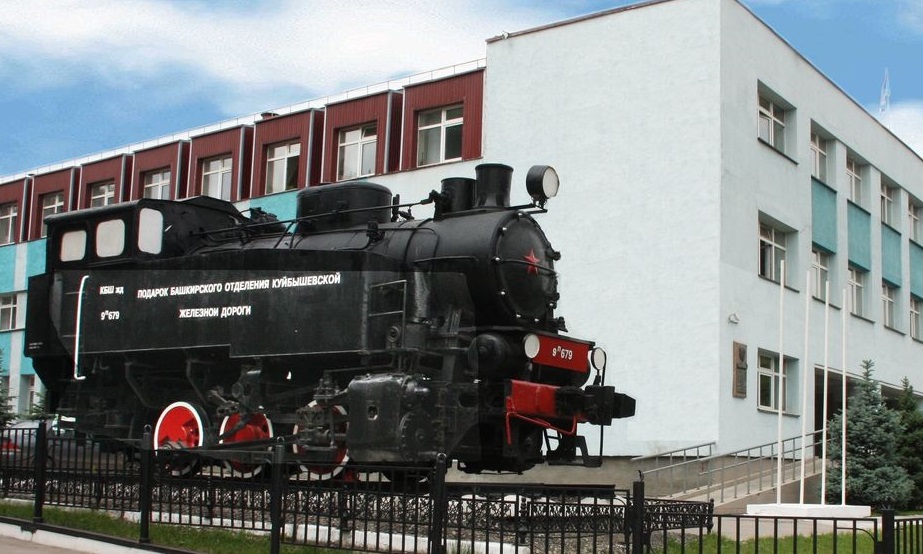 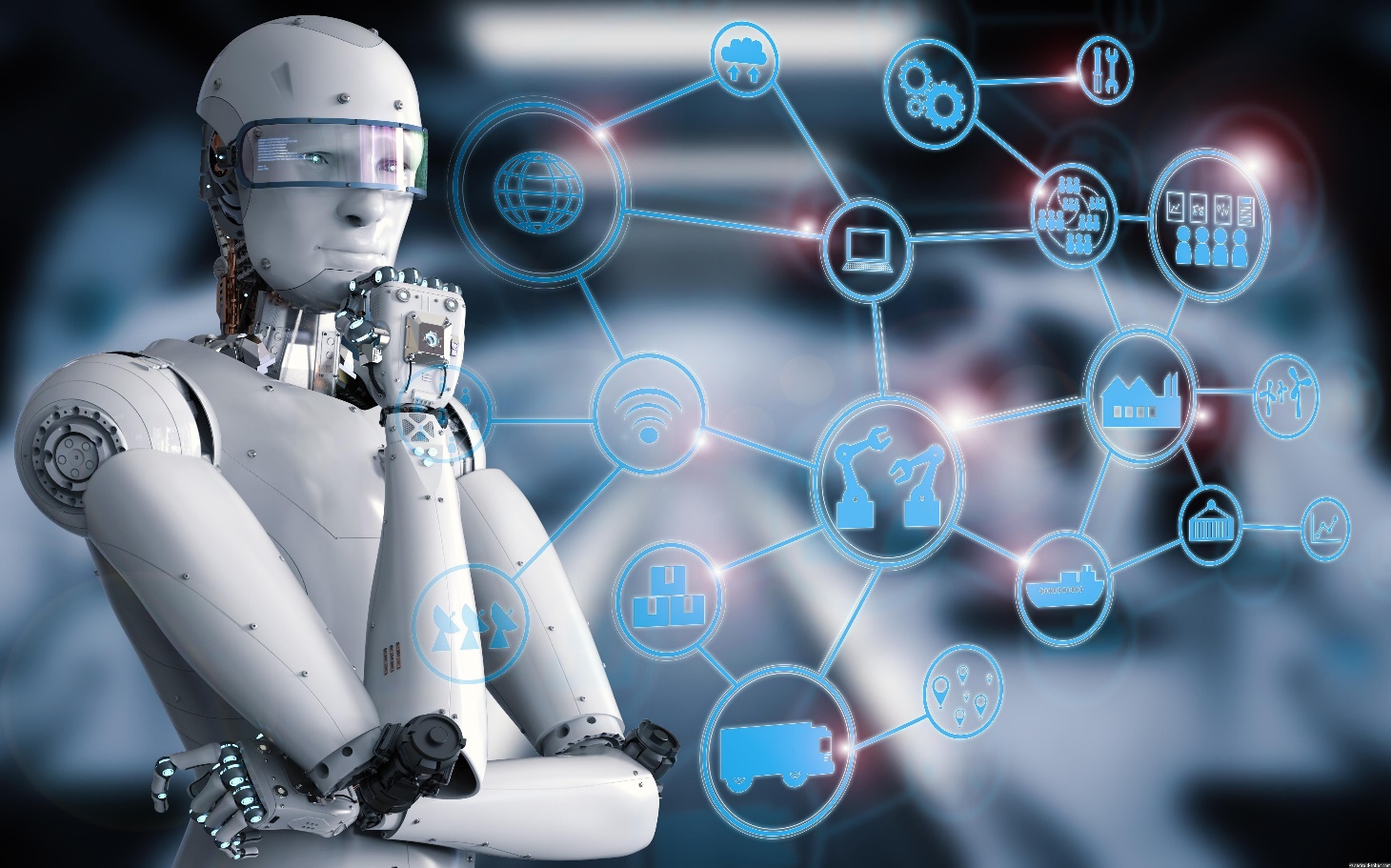 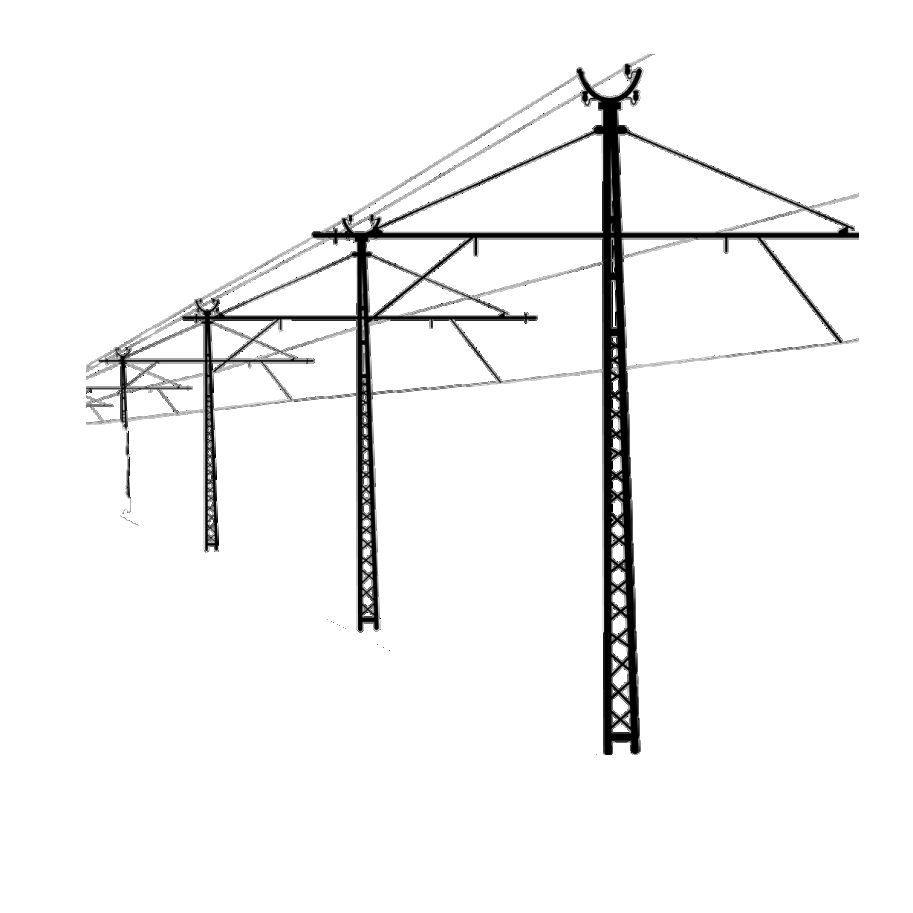 Накопитель избыточной энергии
Рекуперация
Электролизер
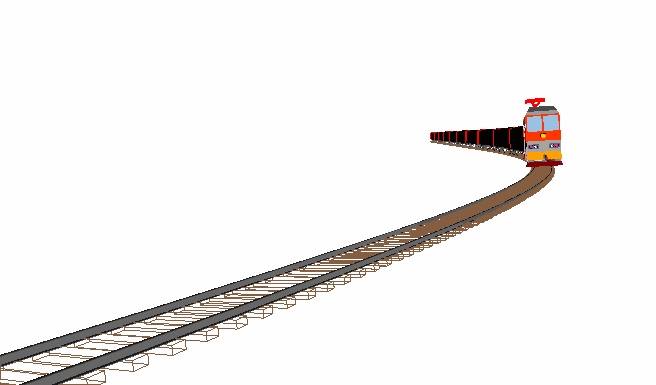 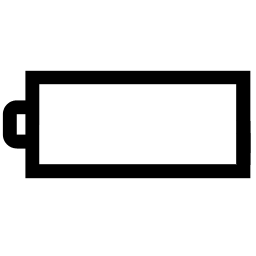 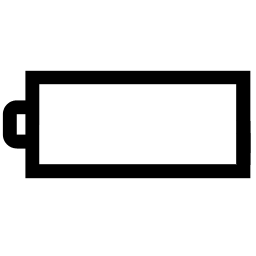 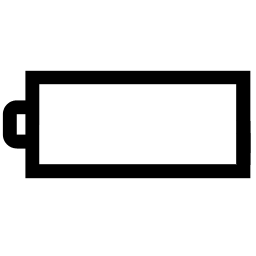 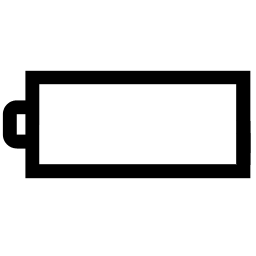 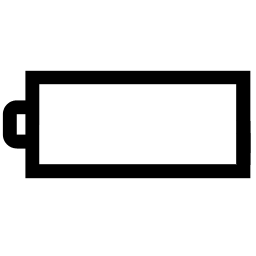 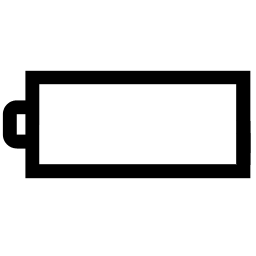 >360 кВт энергии с одного состава
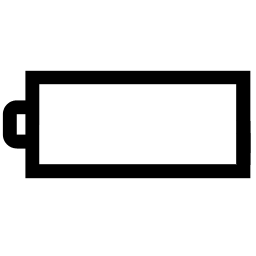 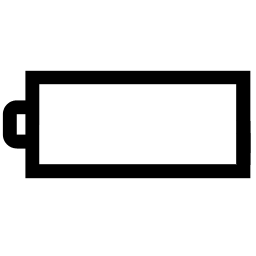 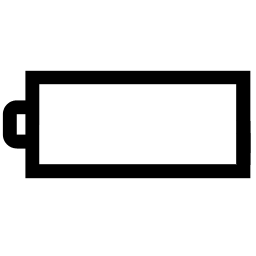 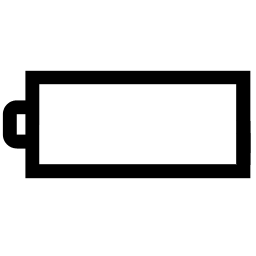 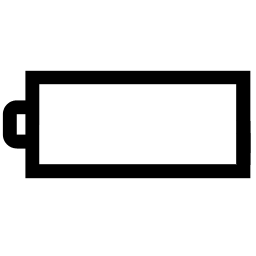 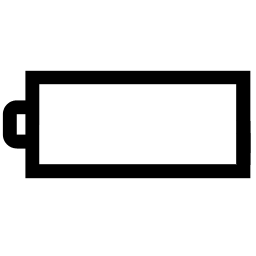 >300 кг/ч водорода с одного состава
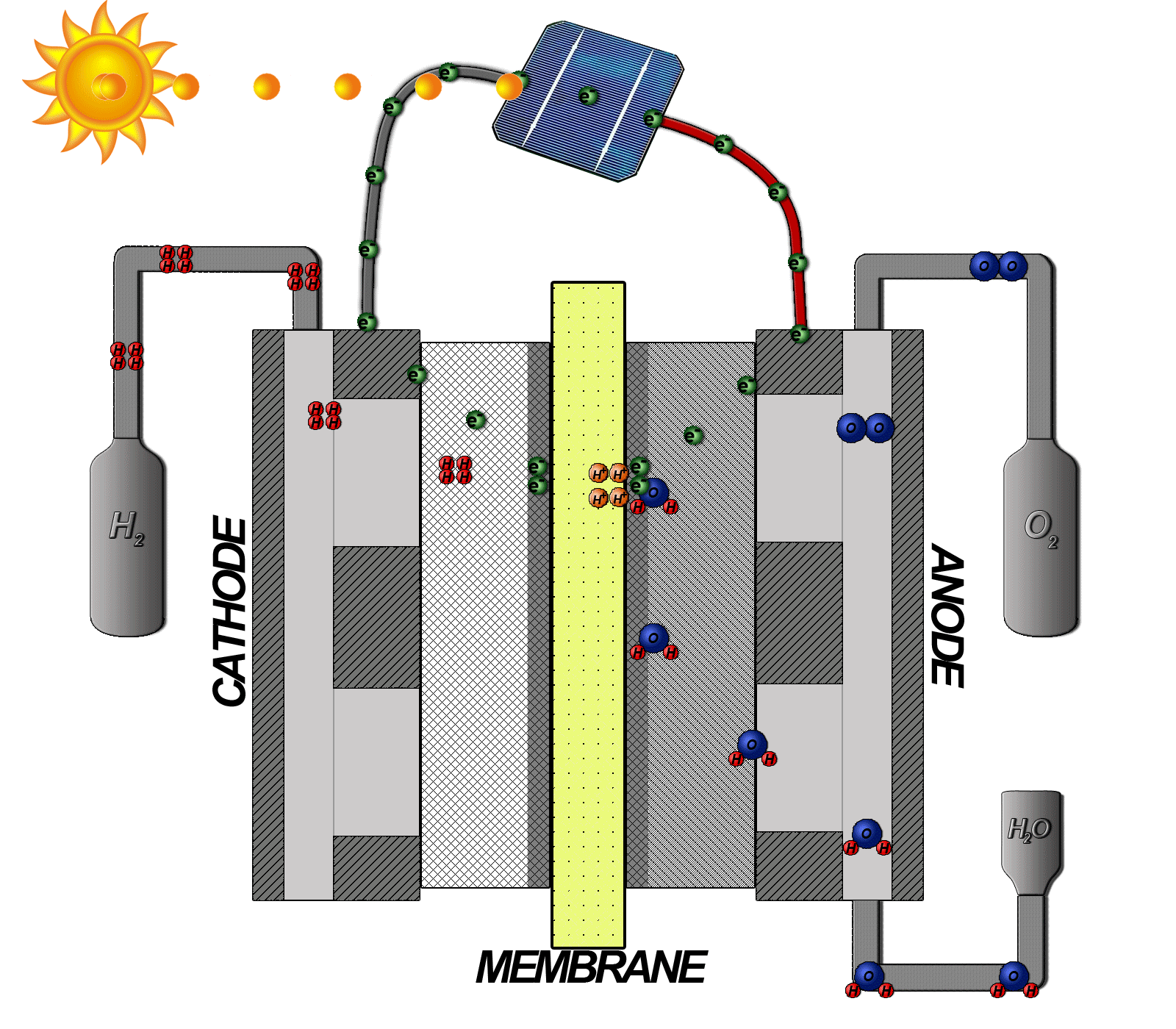 Вариации применения водорода
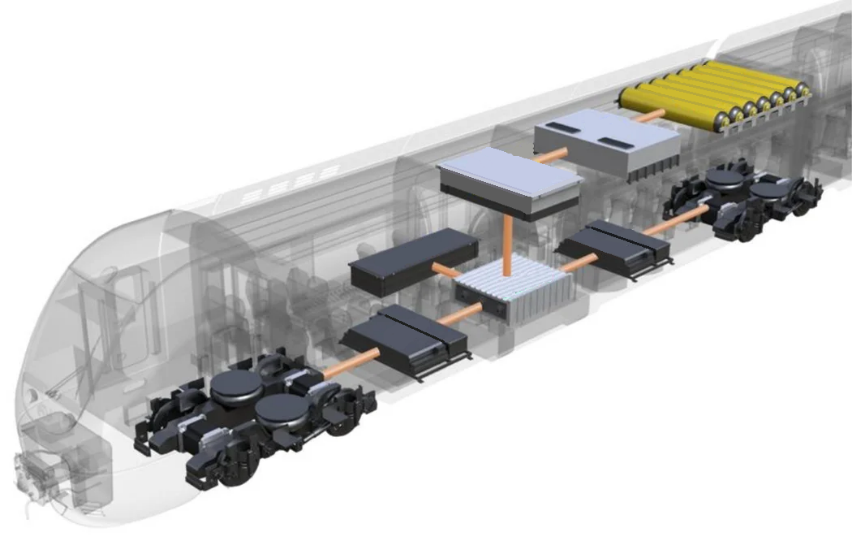 Применение водорода в системе тяги грузовых и маневровых тепловозов,рельсовых автобусов и пригородных пассажирских электропоездов
Продукт конверсии– тепловая энергия для объектов инфраструктуры (до    8 000 кВт*ч)
Продукт электролиза – чистый водород и кислород
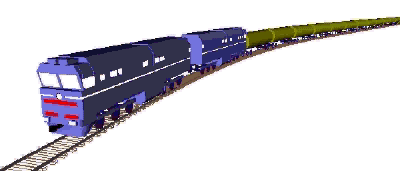 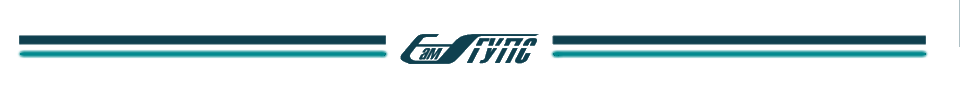 Вода
Рекуперация
Электрическая
энергия
Контактнаясеть
Тепловая
энергия
Накопитель
 энергии
Топливная
ячейка
Электролизер
Водород
Углеродная 
единица
Кислород
Чем больше реализуется рекуперативное торможение, тем меньше расход Углеродных единиц.
Плюсы: 
- перевод неавтономного ПС на водородные виды топлива, снижает потребление дизельного и газомоторного топлив
использование водорода как энергию собственных нужд тяговой подстанции, межподстанционных участков, пассажирских платформ и т.д.
использование тепловой энергии при конверсии водорода для отопительных систем жд инфраструктуры
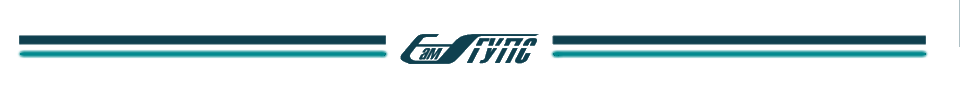 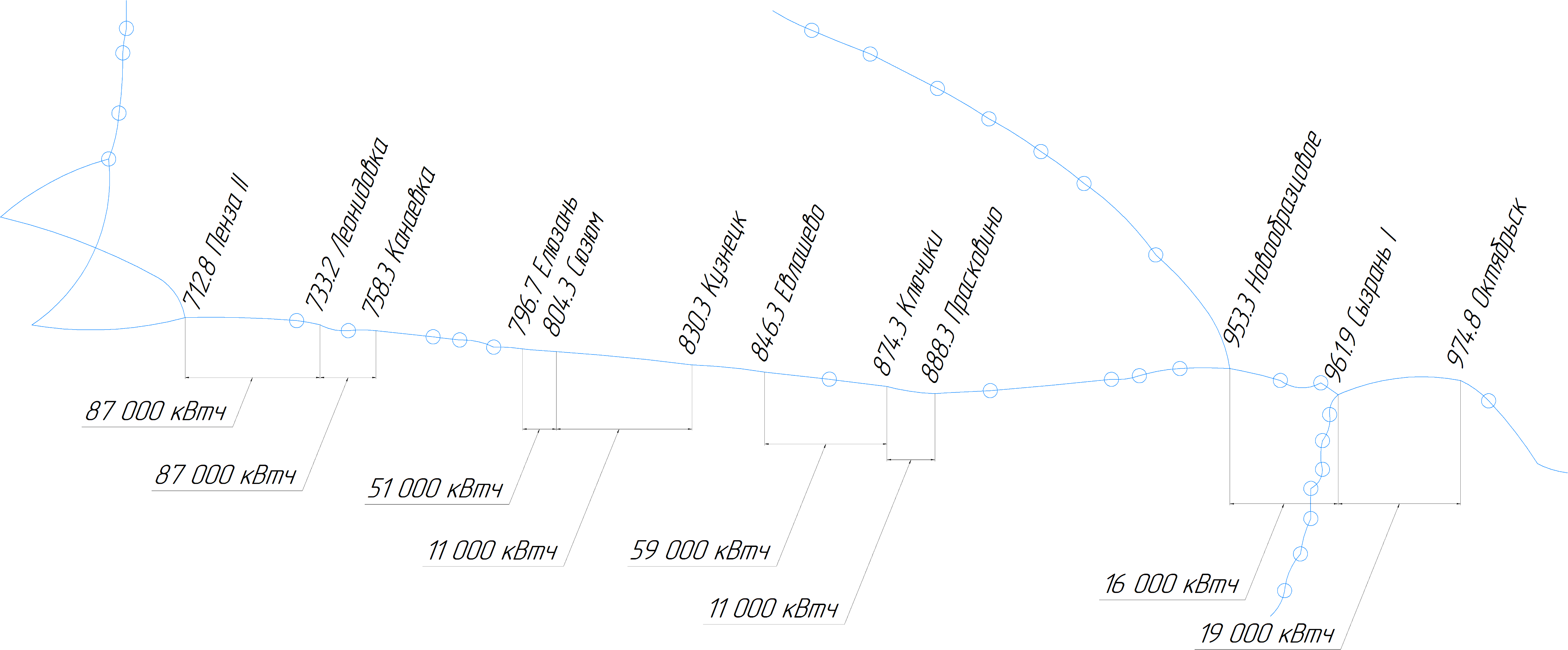 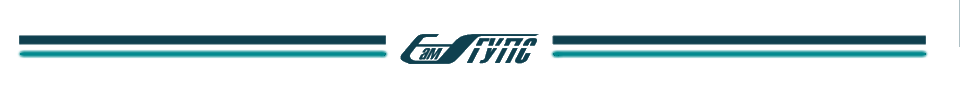